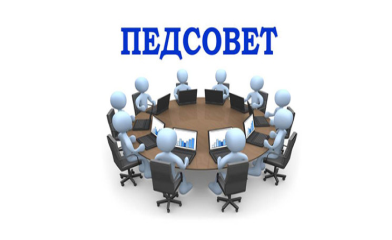 Региональный ресурсный центр по развитию воспитания 
в Ярославской области
Инна Григорьевна Назарова, 
заведующий кафедрой общей педагогики 
и психологии ГАУ ДПО ЯО ИРО
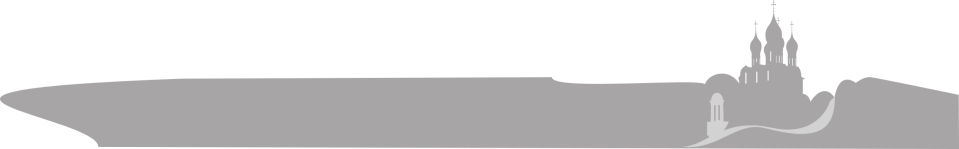 Ресурсный центр по развитию воспитания
В целях обеспечения координации деятельности по реализации Региональной программы развития воспитания на 2017-2020 годы на базе ГАУ ДПО ЯО «Институт развития образования» создан региональный ресурсный центр по развитию воспитания
«О создании регионального ресурсного центра по развитию воспитания»
     Приказ ДО ЯО от 15.03.2017, № 81/01-04в
Направления работы РРЦ
Сопровождение региональных и инициативных проектов
Координация работы по реализации региональной программы развития воспитания
Информационно-методическое и консультационное сопровождение ОО по проблемам воспитания
Сопровождение инновационных, базовых, стажёрских площадок по проблемам воспитания
http://www.iro.yar.ru/index.php?id=2704
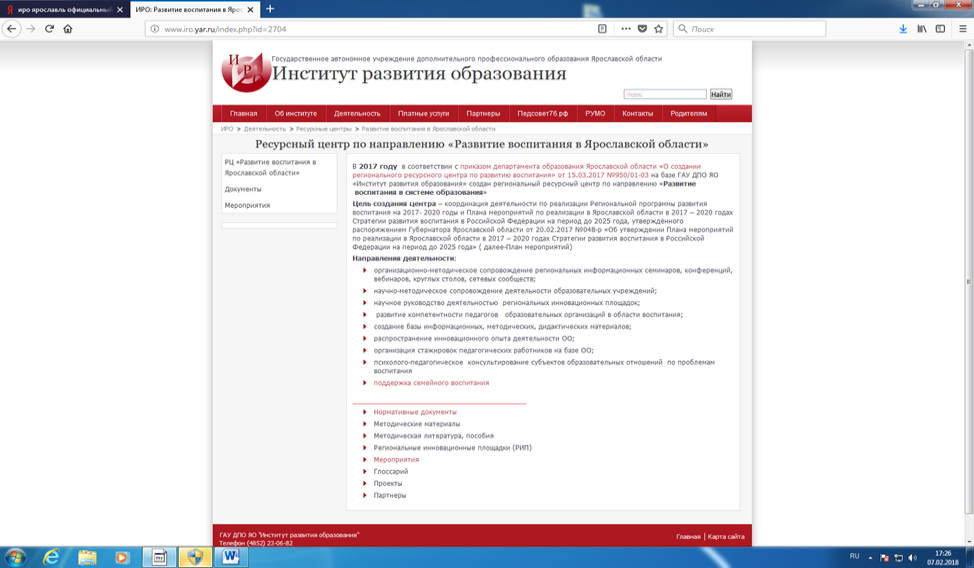 О ресурсах…
Ресурсы - это необходимые средства, для выполнения какой-либо работы и получения её результата. Ресурсы делятся на материальные и не материальные, на внешние и внутренние. Различают следующие виды ресурсов:
             1) ресурс внешней среды - системы;
 
             2) трудовые ресурсы – кадры, персонал, специалисты;
 
             3) материальные ресурсы (материалы, предметная среда);
 
              4) основные фонды - здания и сооружения, технологии,                   средства и т.д.;
 
              5) финансовые ресурсы - материальные средства т.д.;
 
              6) нематериальные ресурсы
Концепции и программы воспитания в регионе: традиции и поиск решений
Эффективные механизмы построения региональной системы воспитания в Ярославской области
Основные идеи Программы развития воспитания
Основные исполнители программы
Департамент образования Ярославской области
Управление по социальной и демографической политике Правительства области 
Департамент по физической культуре, спорту и молодёжной политике Ярославской области 
Департамент культуры Ярославской области
Актуальные региональные ресурсы
Областная целевая программа «Семья и дети Ярославии» на 2016 – 2020 годы
Областная целевая программа "Комплексные меры противодействия злоупотреблению наркотиками и их незаконному обороту" на 2016 – 2018 годы
Государственная программа Ярославской области «Развитие образования и молодежная политика в Ярославской области» на 2014 –2020 годы
Государственная программа "Развитие материально-технической базы физической культуры и спорта в Ярославской области" на 2014 – 2020 годы
Региональные программы и проекты
Региональные программы и проекты
Региональные программы и проекты
Программы ДПО 2018
Модуль «Воспитание»
«Внедрение восстановительных технологий в воспитательную практику образовательных организаций»
«Развитие морального сознания и компетентности в решении проблем нравственного выбора у обучающихся и воспитанников»
«Профилактическая деятельность в образовательной организации»
«Воспитание уважительного отношения к национальному достоинству людей. Формирование поликультурной компетентности»
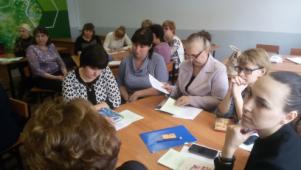 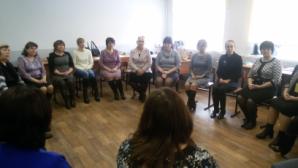 Семинары по актуальным направлениям развития РСО
«Родительский ресурс в работе с детьми с признаками одаренности» 
«Формирование духовно-нравственных семейных ценностей в общеобразовательной организации»
«Воспитание уважения к культуре, традициям, обычаям народов, проживающих в РФ» 
«Формирование доминанты нравственного самосовершенствования у подрастающего поколения»
«Психолого-педагогические 
технологии ресоциализации подростков, подвергшихся деструктивному психологическому воздействию»
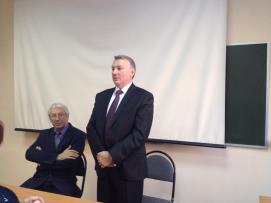 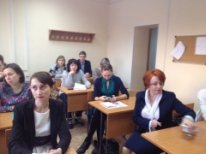 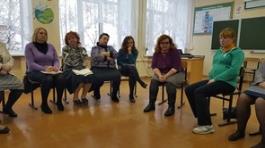 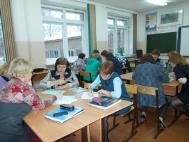 Региональный проект «Родительская академия «Родитель+»
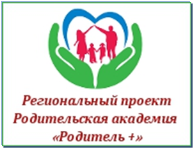 Региональный проект «Родительская академия «Родитель+»
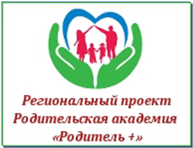 Круглый стол по теме «Формирование инклюзивной культуры в родительской и педагогической среде»
Региональный семинар «Воспитание духовно-нравственных качеств личности в семье»
Видеоконференция «Лучшие практики работы по просвещению и подготовке к ответственному родительству»
Региональный семинар «Инновационные методы просвещения и консультирования родителей
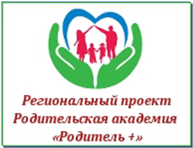 Региональный конкурс
«Программа формирования ответственной и позитивной родительской позиции»
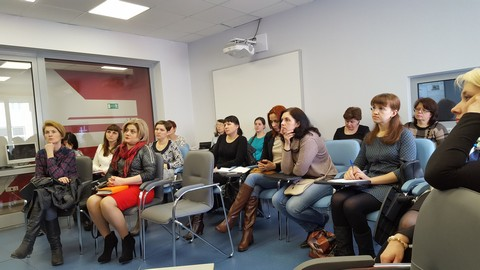 ОЦП «Семья и дети Ярославии на 2016 – 2020 годы»
«Социально-педагогическое и медицинское сопровождение семьи с детьми»
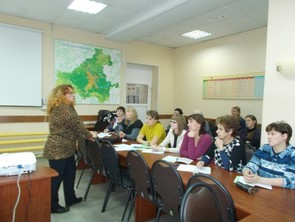 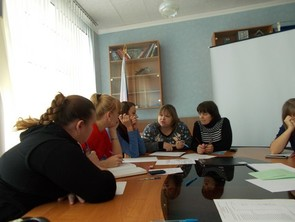 Конкурсы 2017 года
Конкурс сочинений «Семейная династия» (для педагогических работников ОО) (в рамках проекта «Родительская академия «Родитель +»)
Конкурс разработок уроков «Семья в моей жизни и творчестве» (в рамках проекта «Родительская академия «Родитель+»)
Конкурс на лучшую систему взаимодействия с родителями обучающихся (в рамках проекта «Родительская академия «Родитель +»)
Фестиваль детских служб медиации (примирения) Ярославской области
Смотр-конкурс лучших практик образовательных организаций по работе с детьми, находящимися на различных видах учёта в органах и учреждениях системы профилактики безнадзорности и правонарушений несовершеннолетних «Правильный выбор»
Конкурсы 2018 года
Региональный конкурс инициативных социальных проектов детей и детско-взрослых сообществ различной направленности
Региональный конкурс инновационных проектов и лучших практик педагогических работников, участвующих в воспитании детей и подростков
Региональный конкурс разработок (программ, проектов, уроков, занятий, направленных на вовлечение детей и молодёжи Ярославской области в активную общественную жизнь, поддержку общественных инициатив гармонизацию межнациональных отношений) «Родник дружбы» (в рамках регионального инновационного проекта «Формула дружбы и взаимопонимания»)
Региональный конкурс творческих работ «Диалог поколений: былое и внуки» 
Региональный конкурс «Стань партнером» (формы и методы вовлечения родителей в управление ОО)
Проекты 2018
«Формула дружбы и взаимопонимания»
«Медиация: распространение восстановительных практик в работе с несовершеннолетними в Ярославской области»
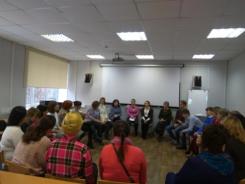 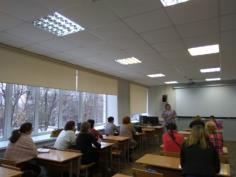 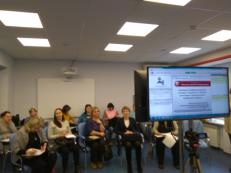 Базовые площадки
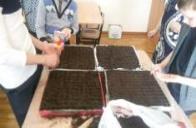 МОУ Марковская  ООШ Ростовский МР «Педагогические средства социализации сельских школьников»


МОУ Мокеевская СОШ Ярославский МР«Социализация сельских школьников через реализацию социальных проектов»
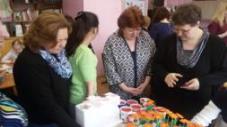 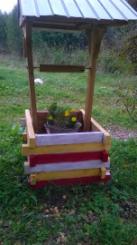 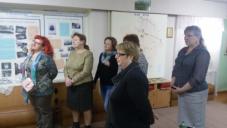 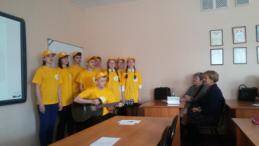 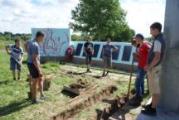 Базовые площадки
«Формирование духовно-нравственных семейных ценностей у обучающихся»
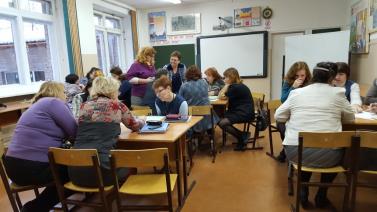 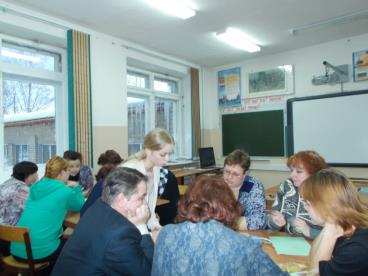 Базовые площадки
БП «Профилактика межэтнических конфликтов в поликультурной образовательной среде»
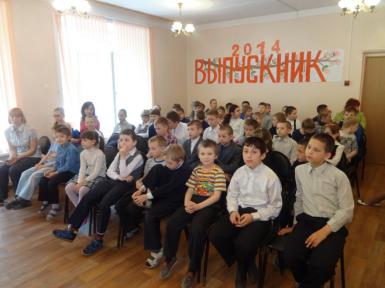 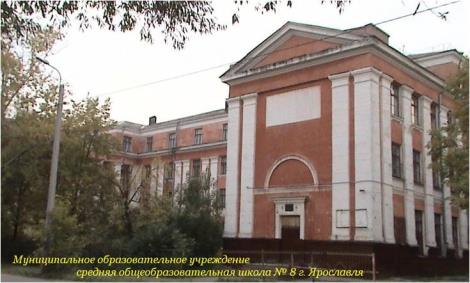 Продукты инновационной деятельности
Серия «Служба медиации»
Серия «Социальное воспитание»
Профессиональные сообщества в фактах
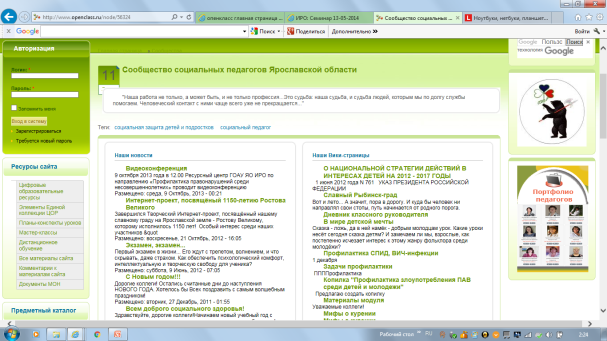 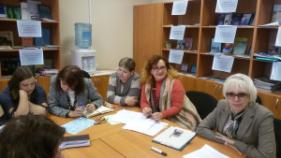 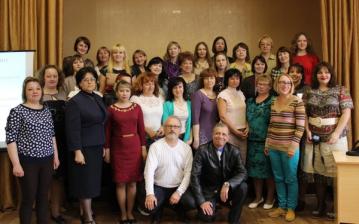 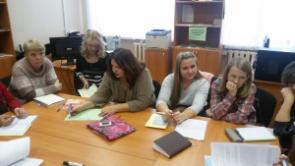 Повышение эффективности воспитания
Обеспечивают правовые, организационно-управленческие, кадровые, научно-методические, финансово-экономические и информационные механизмы
Повышение эффективности воспитания
Дальнейшее совершенствование нормативно-правового регулирования в сфере воспитания, системы правовой и судебной защиты интересов семьи; детей на основе приоритетного права родителей на воспитание детей.
Работа по усилению кадрового потенциала государственной системы воспитания, с обеспечением эффективного внедрения профессионального стандарта «Специалист в области воспитания» и повышение квалификации педагогических кадров в области воспитания. 
Поддержка научно-педагогического сообщества через продвижение актуальных концепций воспитания, распространение передовых практик воспитания обучающихся, в том числе обучающихся с ограниченными возможностями здоровья, с учетом их возрастных, психологических и индивидуальных особенностей, использование воспитательного потенциала института классного руководства и учителей – предметников.
Повышение эффективности воспитания
Научно-методическое, информационное обеспечение реализации воспитательного компонента федеральных государственных стандартов общего образования и совершенствования организационно-управленческих механизмов в сфере воспитания.
Межведомственное взаимодействие в целях развития воспитания, социального партнерства в сфере воспитания, реализации механизмов государственно-частного партнерства в развитии системы воспитания.
Создание образов Героев сегодняшнего времени: пропаганда побед детей и молодежи во всероссийских и международных научных, спортивных, творческих состязаниях; примеры героического поведения детей и подростков, детей и взрослых в экстремальных ситуациях (спасение утопающих, оказание помощи при пожаре и т.п.).
Эффективная  организационно-методическая поддержка деятельности детских общественных движений и ученического самоуправления.
Программы поддержки семейного воспитания через систему просвещения родителей, развитие родительской культуры, развитие семейного социального туризма, развитие сельского социума.
Спасибо за внимание!

150014, г. Ярославль, ул. Богдановича, д. 16
e-mail: copp@iro.yar.ru
nazarova@iro.yar.ru
www.iro.yar.ru 

    Приглашаем 
к сотрудничеству!!!
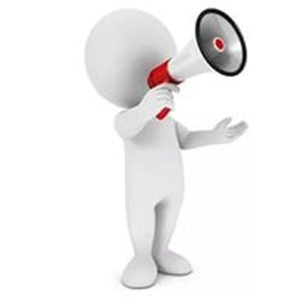